HOW IS WATER DRIPPING ON A BAR OF SOAP LIKE WEATHERING AND EROSION?
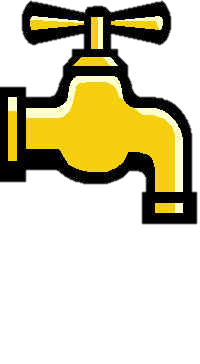 Water dripping breaks the soap into smaller pieces
Weathering:
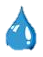 Water also moves the soap pieces down the drain.
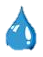 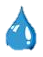 Erosion:
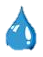 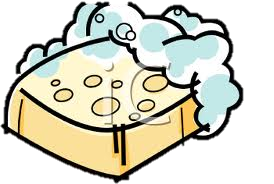 What will happen if we let the water drip on the soap over night?
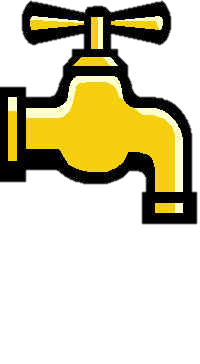 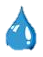 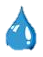 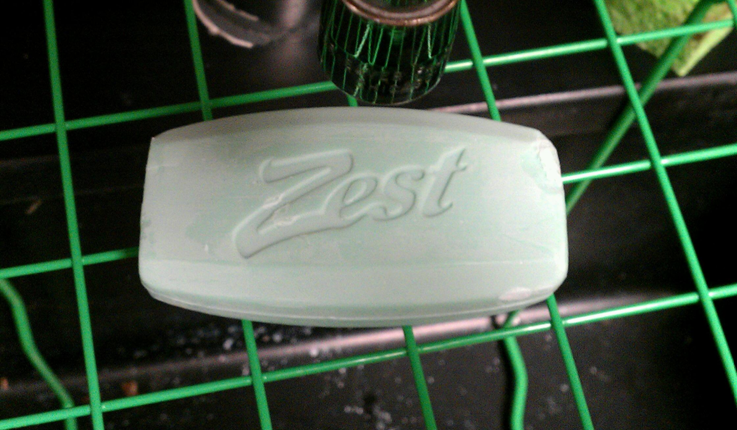 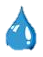 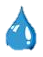 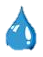 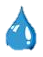 Let’s see and find out!
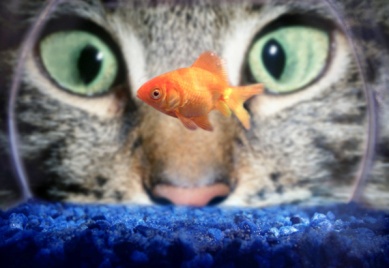 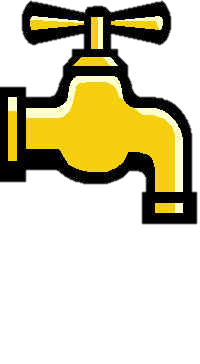 Next day
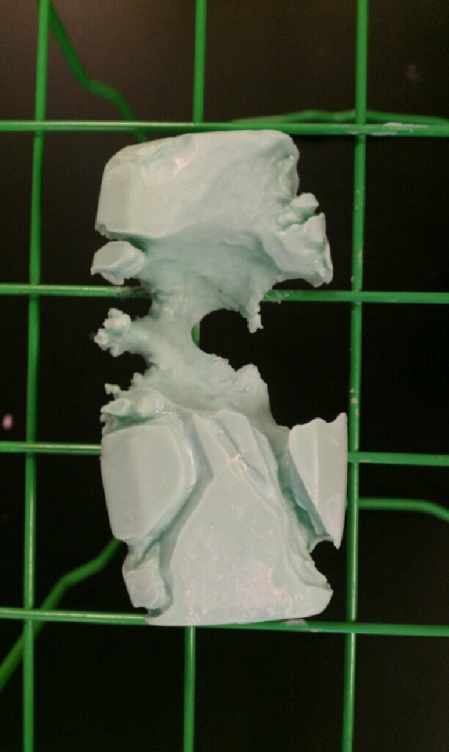 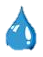 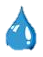 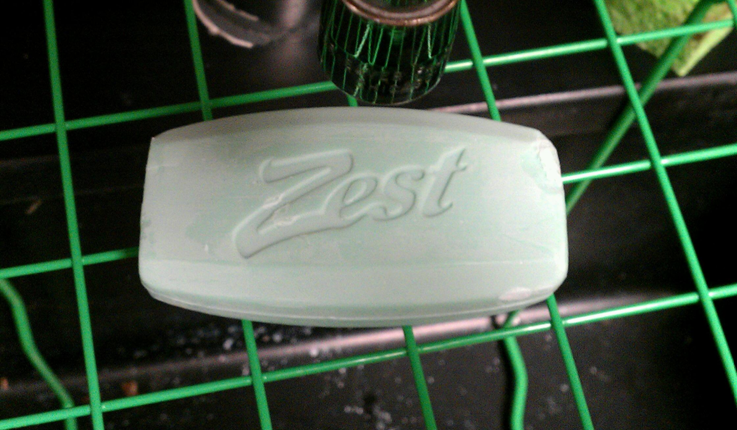 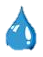 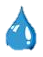 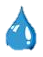 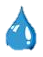 Apply the Scientific Method
Observation- I observe evidence of weathering on rocks.

Question- I wonder if a bar of soap would weather like a rock.

Hypothesis- If I let water drip on a bar of soap over night, then the water will wear a hole in the soap.

Experiment- Place a new bar of soap under the faucet and let the water drip over night.  Record data and check if the hypothesis was correct.  Repeat until results are consistent.
Data
Conclusion- Yes, water dripping on a bar of soap will act as weathering does to a rock, only it happens much more quickly than to a real rock.

Communicate results- I am sharing my information with you!